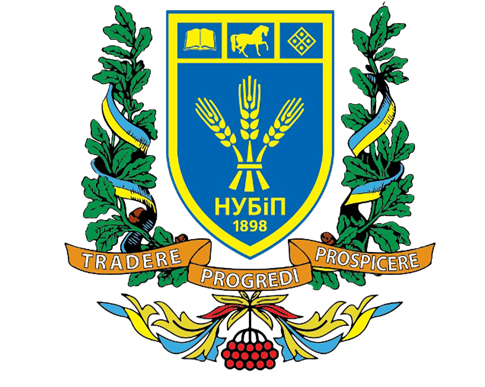 ЕКОНОМЕТРИКАлектор доцент кафедри статистики та економічного аналізу Симоненко Олена Іванівна
Тема 11. Економетричне моделювання на основі виробничої функції Кобба-Дугласа.




 
Поняття і основні характеристики функції Кобба-Дугласа
2. Економетрична модель продуктивності праці
Рекомендована література:
Т.11
1.	Наконечний С. І., Терещенко Т. О.  Економетрія: Навч.-метод. Посібник для самост. вивч. диск.  — К.: КНЕУ, 2001. – 192 с.
2. 	Наконечний С.І., Терещенко Т.О., Романюк Т.П. Економетрія: Підручник.-Вид. 3-тє доп. та перероб.-К.:КНЕУ, 2004.-520 с.
3.	 Назаренко О. М. Основи економетрики : Підручник. – К.: Центр навчальної літератури, 2004.-392 с.
4. 	Лугінін О.Є., Білоусова С.В., Білоусов О.М. Економетрія: навч. пос. – К.: Центр навчальної літератури, 2005. – 252 с.
5. 	Бессалов А.В. Эконометрика: Учебное пособие для студентов экономических специальностей вузов. – К.: Кондор, 2007. – 196 с.
6. 	Эконометрика: учебник / В.Н. Афанасьев, М.М. Юзбашев, Т.И. Гуляева; под ред.. В.Н. Афанасьева. – М.: Финансы и статистика, 2005. – 256 с.
3
П.1. Виробнича функція – це економетрична модель, яка кількісно описує зв’язок основних  результативних показників виробничо-господарської діяльності з факторами, що визначають ці показники. До основних показників належать дохід, прибуток, рентабельність, продуктивність праці, собівартість тощо.
Функція Кобба–Дугласа (CDPF) належить до найвідоміших виробничих функцій, що набули широкого застосування в економічних дослідженнях, особливо на макрорівні. Класична виробнича функція Кобба–Дугласа має вигляд :
Y = aF  L1– ,                    (1)
Y – обсяг продукції
F – основний капітал
L – робоча сила
5
Сума параметрів або степінь однорідності класичної функції Кобба–Дугласа дорівнює одиниці. А це означає, що при збільшенні обох виробничих ресурсів на одиницю обсяг продукції також збільшиться на одиницю. Отже, ефективність ресурсів у такому разі стала.

Практичні дослідження функції Кобба–Дугласа показали, що припущення про лінійну однорідність на практиці виконується рідко. Тому була запропонована виробнича функція загальнішого вигляду :
Y = aF  L.	                     (2)
Сума параметрів ( + ) на відміну від попереднього випадку може бути як меншою, так і більшою від одиниці.
якщо ( + ) < 1, то, навпаки, темпи росту продукції нижчі за темпи росту ресурсів.
якщо ( + ) > 1, то темпи росту обсягу продукції вищі за темпи росту виробничих ресурсів,
7
Припустимо, що рівень кожного виробничого ресурсу збільшився на r %, тоді величини їх відповідно дорівнюватимуть
і
Обсяг продукції на основі виробничої функції :
.
Звідси при  +  > 1 обсяг продукції зростає більш ніж на r %;
при  +  = 1 продукція збільшиться на r %.
при  +  < 1 – менш ніж на r%;
9
Узявши частинні похідні від виробничої функції Кобба–Дугласа, одержимо :
Це означає, що граничний приріст продукції за рахунок приросту кожного ресурсу визначається як добуток коефіцієнта еластичності на середню ефективність ресурсу. Параметр a у функції Кобба – Дугласа залежить від вибраних одиниць вимірювання Y, F, L; водночас числове значення цього параметра визначається також ефективністю виробничого процесу.
Другі похідні функції Кобба–Дугласа мають такий вигляд:
Беручи до уваги, що 0 <  < 1 і 0 <  < 1, YFF < 0 і YLL < 0, то справедливий висновок: при збільшенні ресурсів граничний приріст обсягу продукції зменшуватиметься.
Якщо обсяг продукції у функції Кобба–Дугласа вважати сталим (const), то можна обчислити граничні норми заміщення ресурсів:
Звідси бачимо, що гранична норма заміщення ресурсів у функції Кобба – Дугласа визначається як добуток співвідношень величин ресурсів та їх коефіцієнтів еластичності.
Швидкість зміни норми заміщення ресурсів у зв’язку зі зміною величини ресурсів обчислюється так:
Мірою швидкості зміни h є еластичність заміщення ресурсів F і L, що визначається як відношення зміни величини ресурсів до зміни величини h:
Отже, еластичність заміщення в кожній точці кривої, що характеризує виробничу функцію Кобба–Дугласа, дорівнює одиниці.
Розглянемо тепер поводження функції при зміні масштабу виробництва. Для цього припустимо, що витрати кожного ресурсу виробництва збільшилися в  раз, тоді нове значення Y визначатиметься так:
Y  = a ( F)  ( L)  =   Y.
Ступінь однорідності цієї функції дорівнює   .
Якщо    = 1, то рівень ефективності ресурсів не залежить від масштабів виробництва.
Якщо    < 1, то, як уже стверджувалось, з розширенням масштабів виробництва середні витрати ресурсів в розрахунку на одиницю продукції зменшуються,
а при    > 1 – збільшуються. Причому ці властивості не залежать від числових значень F і L і зберігаються в кожній точці виробничої функції.
16
За припущення, що мета господарської діяльності – максимізація прибутку, можна проілюструвати інші властивості виробничої функції. Запишемо функцію прибутку:
П = bY r + 1 – wL – rF +  [ f (F, L) – Y ] .
Підприємець вибирає такі значення Y, L, F, які максимізують прибуток при обмеженнях, що накладаються виробничою функцією. Величини b, w, r – параметри функції прибутку,  – множник Лагранжа.
Якщо виробничий процес у даному співвідношенні описується функцією Кобба–Дугласа, то можна записати умови максимізації прибутку:
 = (r + 1)P при r  –1, де P = bY r.
Звідси обсяги ресурсів такі:
У такому випадку максимальне значення випуску продукції, якщо     1, можна записати так:
При r = 1 згідно із записаними щойно умовами максимізації одержимо :
Отже, необхідні умови для забезпечення максимізації прибутку дають змогу визначити відповідні витрати робочої сили і основного капіталу. З розширенням масштабів виробництва ефективність витрат ресурсів падає, що відповідає максимізації прибутку в умовах досконалої конкуренції.
2. Найпридатнішими для побудови економетричної 
моделі продуктивності праці є такі аналітичні форми функцій:
 лінійна;
 степенева.
Запишемо загальний вигляд цих функцій:
лінійна –
степенева –
21
де Y – продуктивність праці, залежна змінна;
– чинники економічної         
діяльності, що впливають на продуктивність праці (незалежні або пояснювальні  змінні);
u – стохастична складова, яка акумулює в собі вплив
 усіх випадкових чинників;
– параметри моделі продуктивності праці.
Лінійна форма моделі продуктивності праці відтворює адитивний закон формування продуктивності праці (рівень продуктивності праці є сума часток, що їх вносить у загальний рівень кожний чинник).


Степенева форма відтворює мультиплікативний закон формування продуктивності праці (рівень продуктивності праці є добуток часток, що їх вносить у загальний рівень кожний чинник).
23
Як було зазначено раніше, що узявши логарифми (натуральні або десяткові) лівої та правої частин виразу (4), можна перейти від степеневої до лінійно-логарифмічної моделі продуктивності праці:
Побудувати модель продуктивності праці – це означає 
оцінити параметри моделі
.
2. Оцінити статистичну значущість моделі та оцінок її параметрів і зробити висновки.

3.Обчислити всі економічні характеристики взаємозв’язку і зробити економічний аналіз.

4. Виконати прогноз продуктивності праці на наступні чотири місяці, якщо задані очікувані значення чинників, що впливають на неї.
Лекцію закінчено, дякую за увагу
26